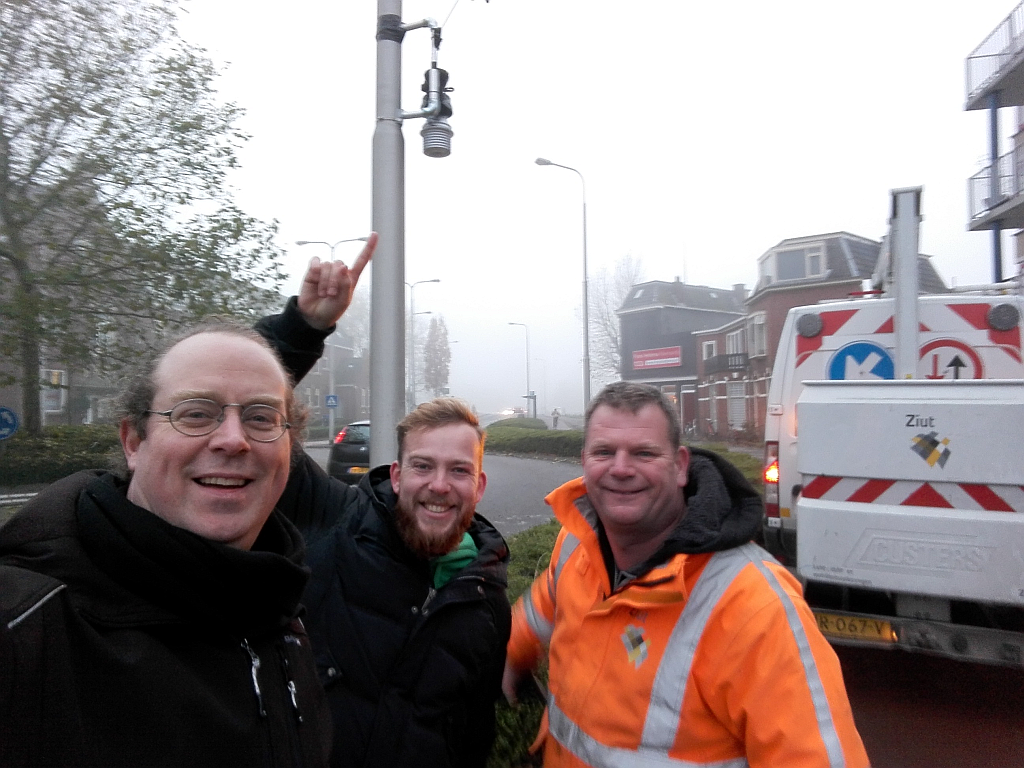 Burgerparticipatie in klimaatadaptatie
Casus 2: 
Klimaatadaptatie: ver van m’n bed?
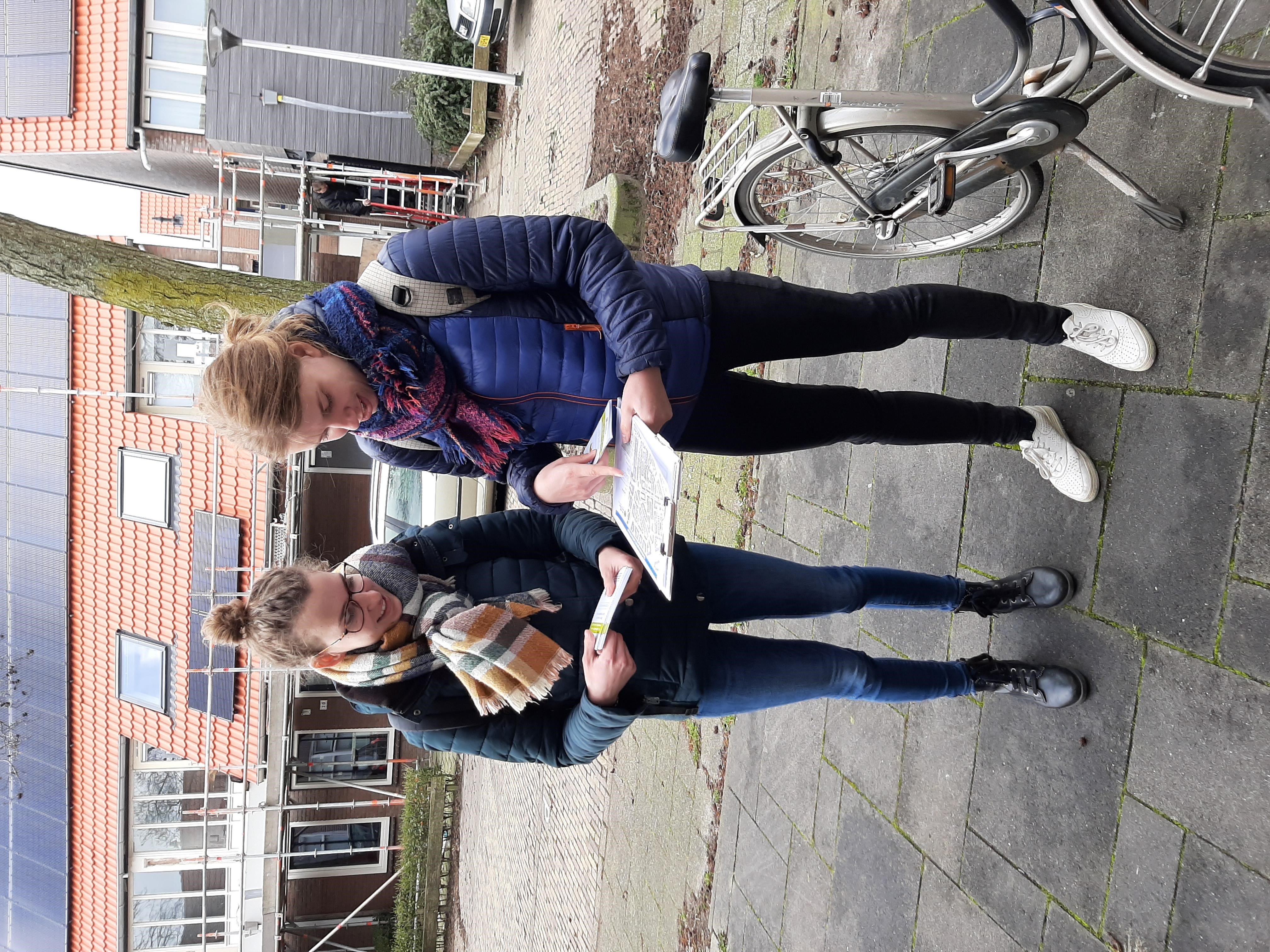 Consortiummeeting 3 december 2020  

Peter van der Maas, Jan Fliervoet, Ineke Baan
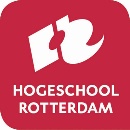 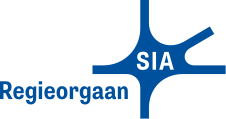 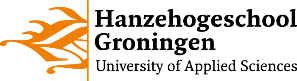 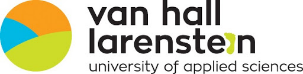 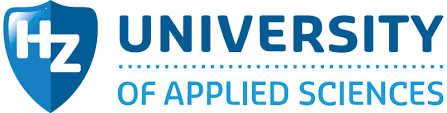 Living Lab Cambuursterpad (Leeuwarden)
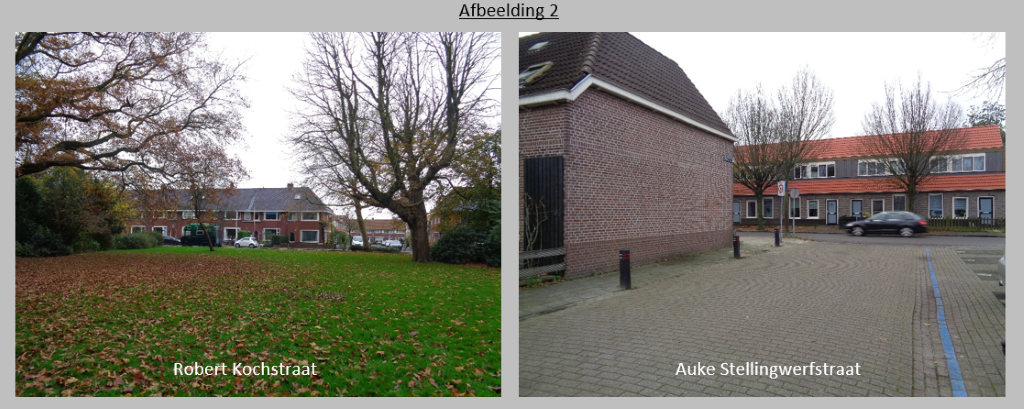 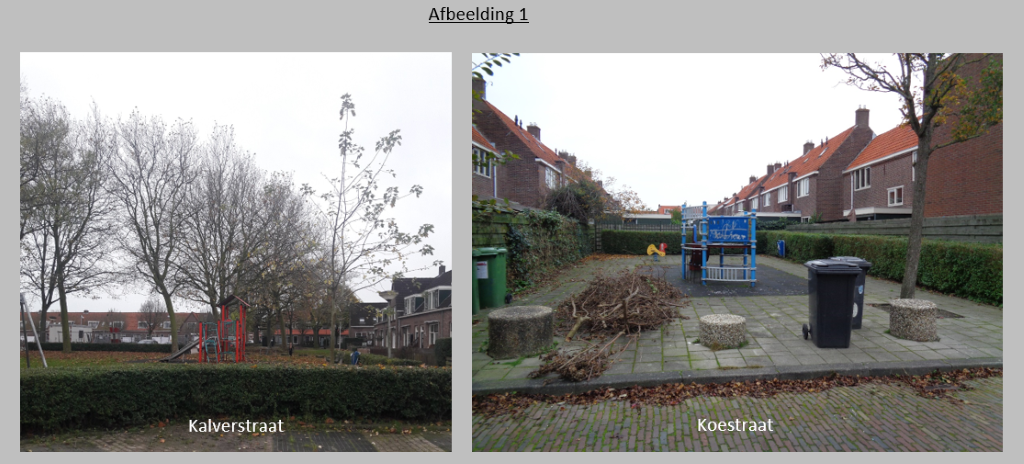 Living Lab Stiens (Leeuwarden)
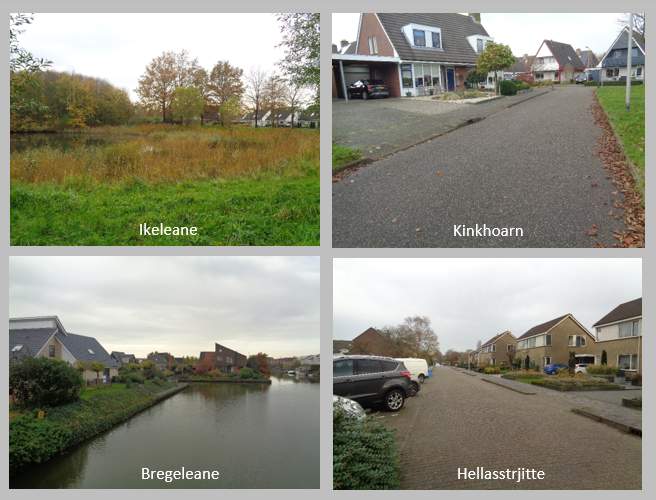 Kader – klimaatbeleving door burgers
Hoofdvraag:
Hoe kunnen professionals van gemeenten en waterschappen met inzet van burgers klimaatadaptatie in stedelijk gebied in praktijk brengen?


Deelvraag 2: 
Hoe beleven burgers de effecten van extreme neerslag, hitte en droogte in hun directe leefomgeving en waarvan is hun adaptieve capaciteit afhankelijk?
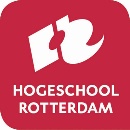 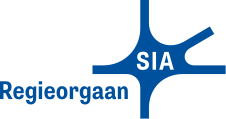 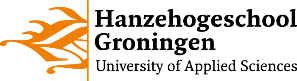 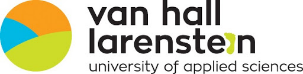 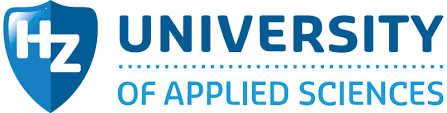 Belevingsonderzoek in corona-tijd
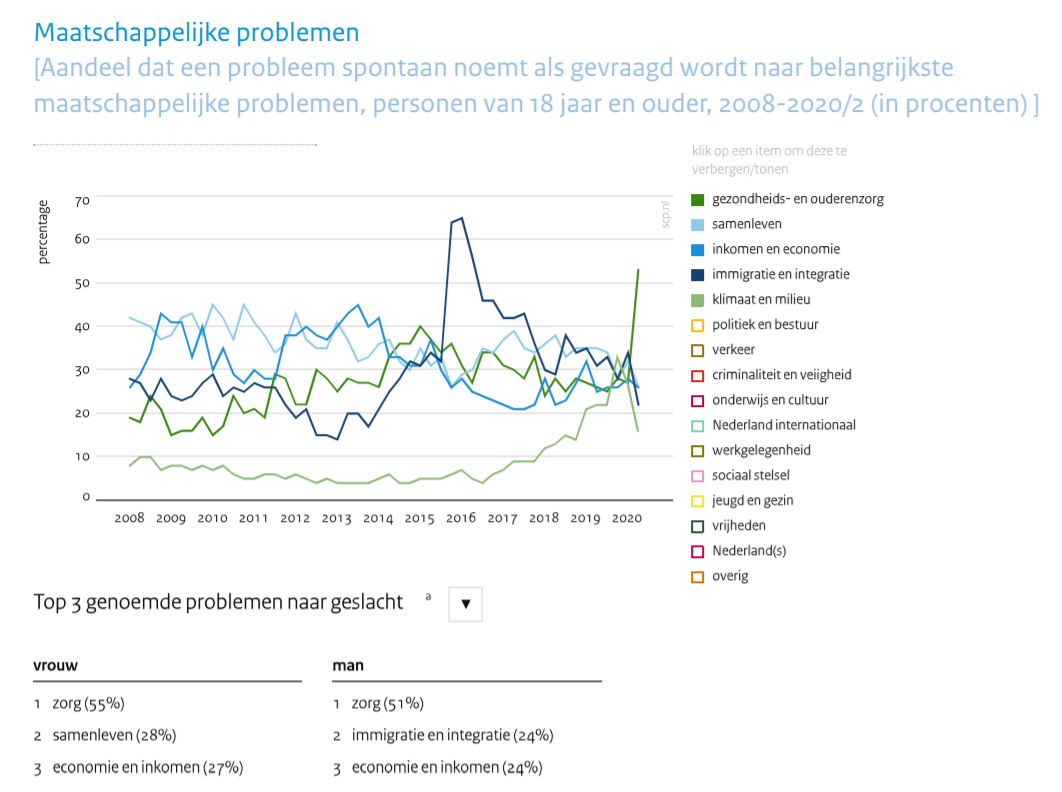 SCP - De sociale staat van Nederland, 2020
Temperatuurmetingen
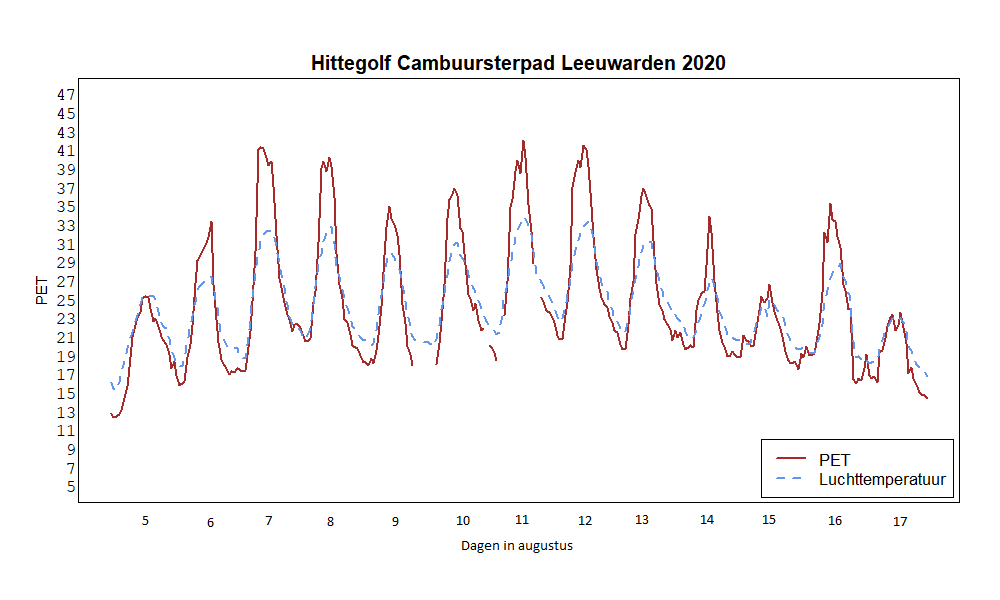 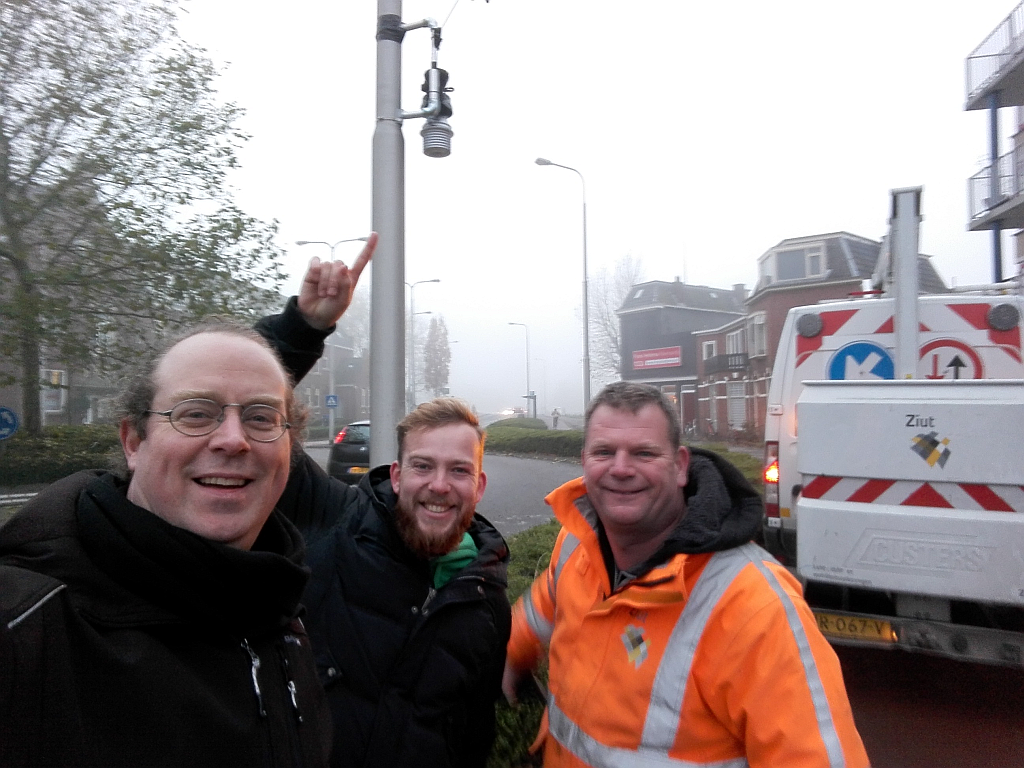 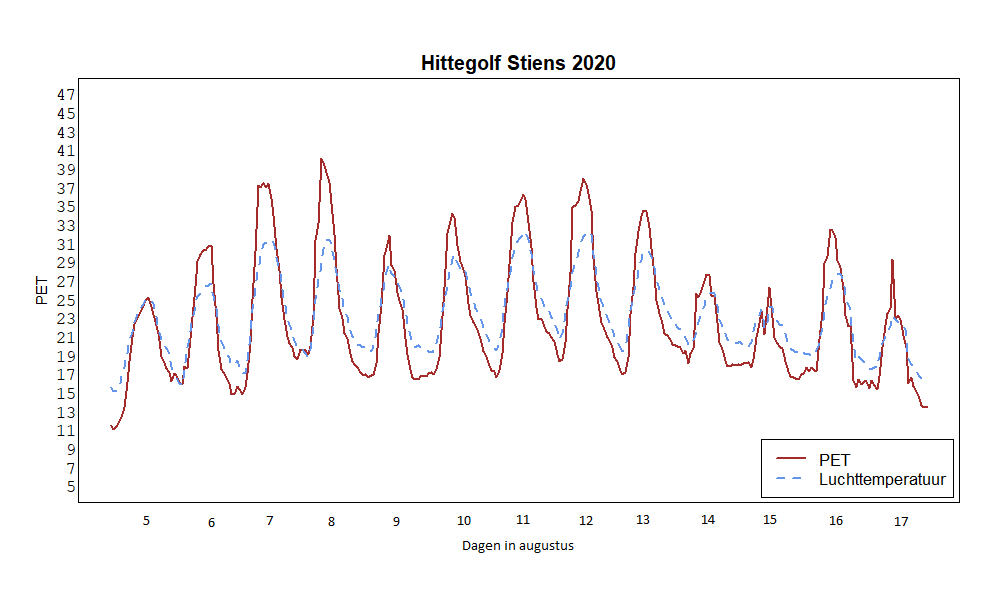 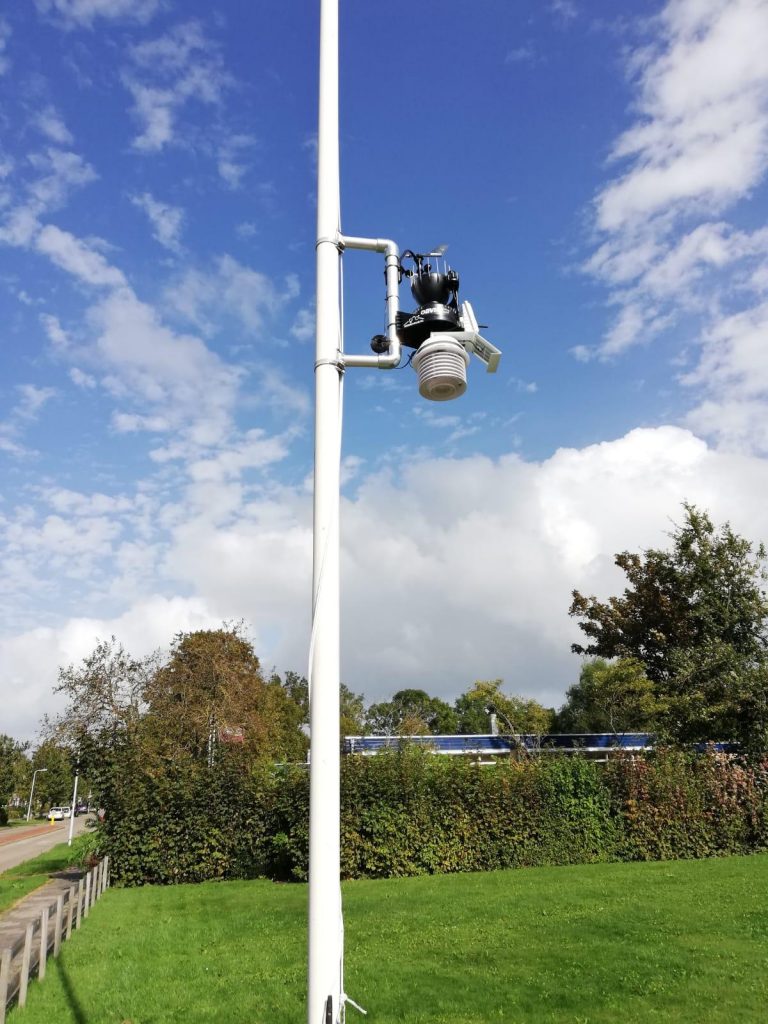 Temperatuurmetingen thuis zomer 2020
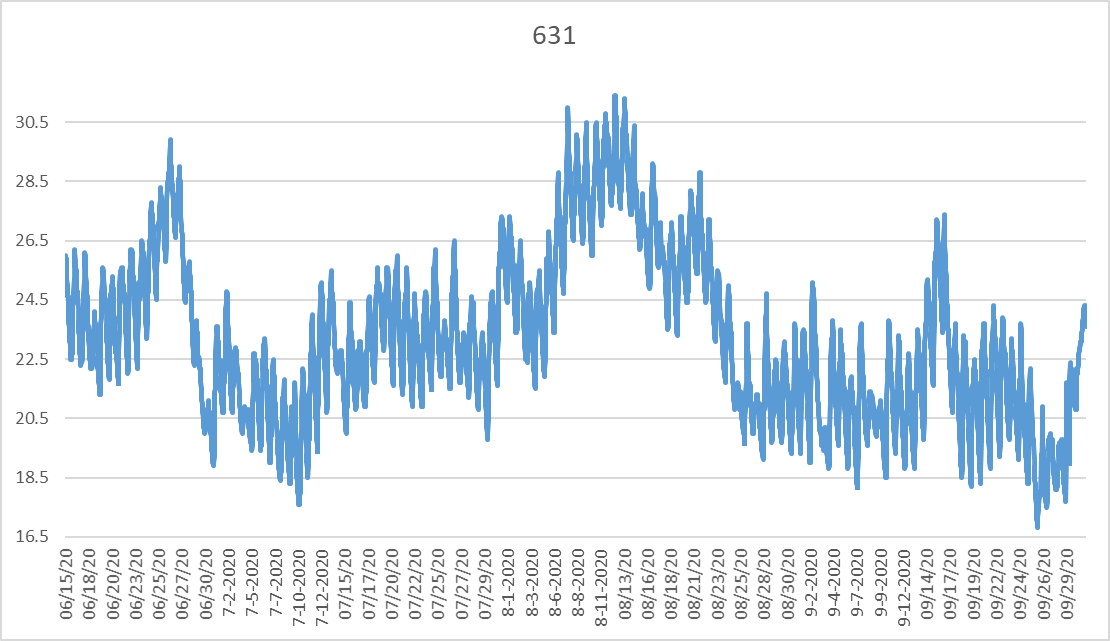 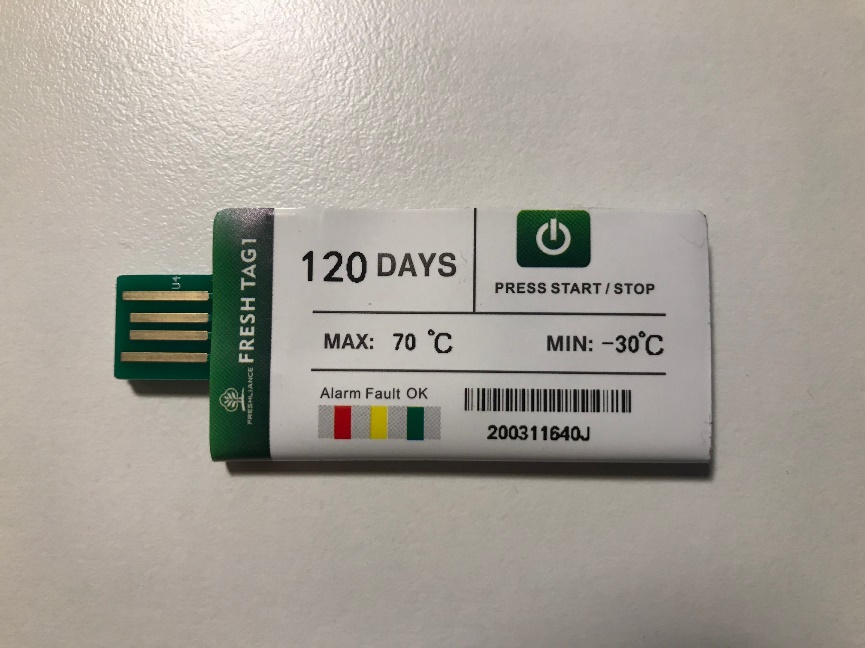 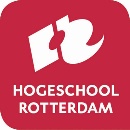 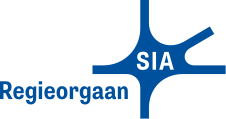 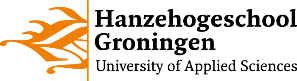 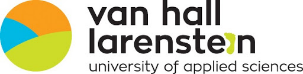 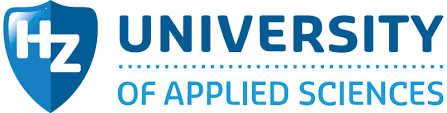 Temperatuur beleving augustus 2020
Vragenlijst onder bewoners met in-home temperatuur sensoren.
10 woningen per LL = 100 woningen in 5 steden.

Hoe beleven zij de hitte van eind juli en augustus?

71 mensen hebben gereageerd.
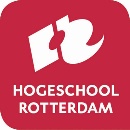 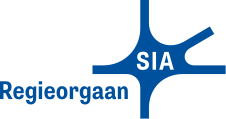 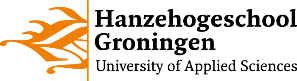 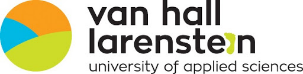 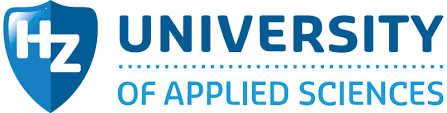 Temperatuur beleving in huis, augustus 2020
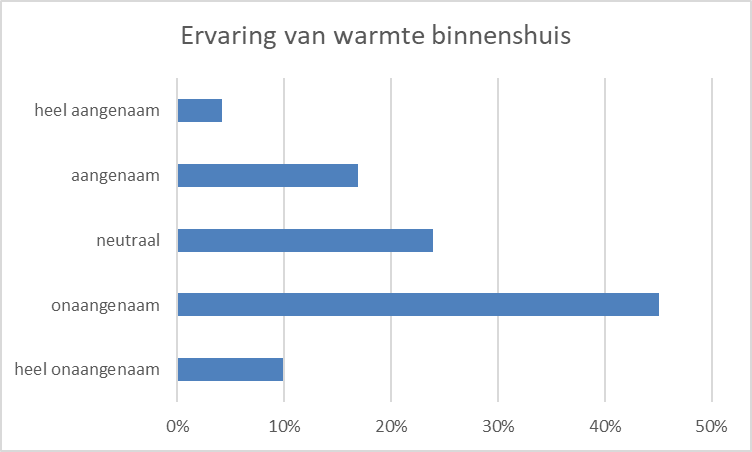 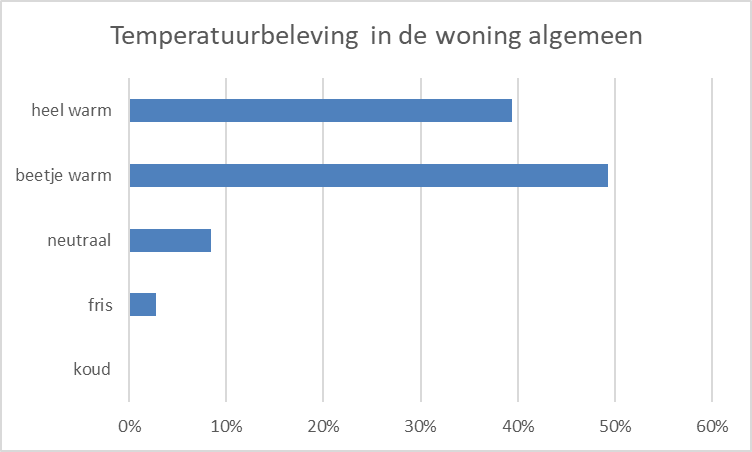 80 % vond het warm, 50% onaangenaam
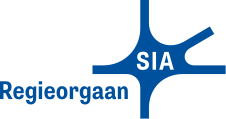 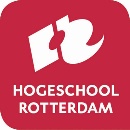 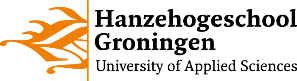 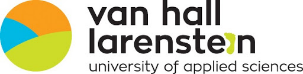 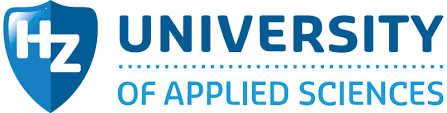 Temperatuur beleving buiten, augustus 2020
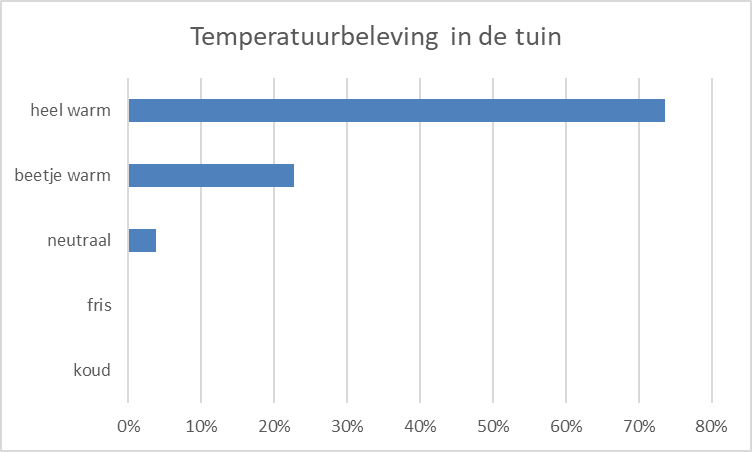 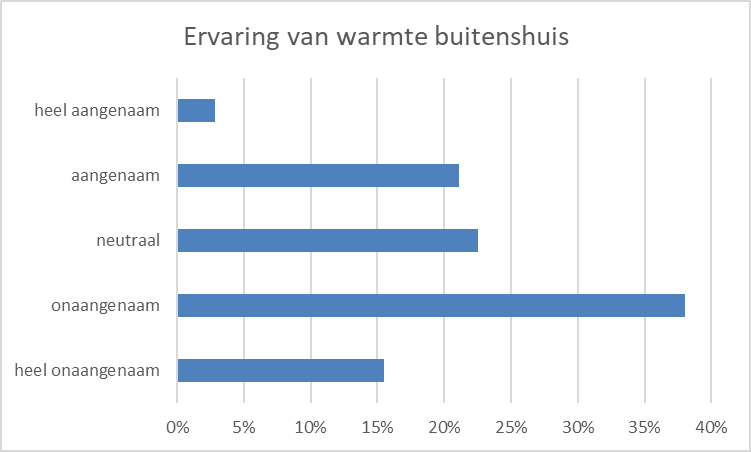 95 % vond het warm, 50% onaangenaam
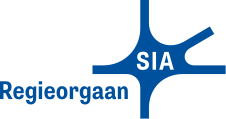 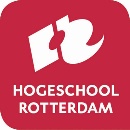 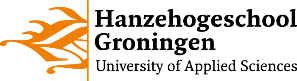 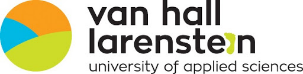 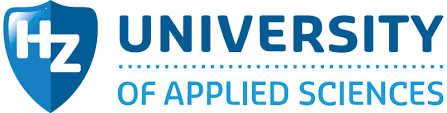 Temperatuur hinder thuis, augustus 2020
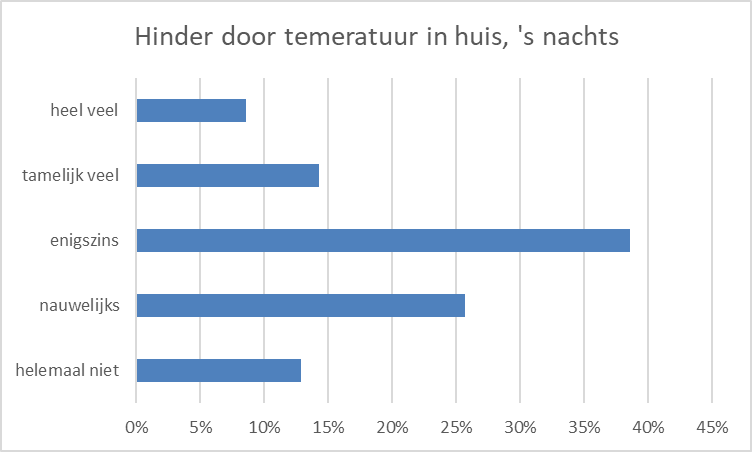 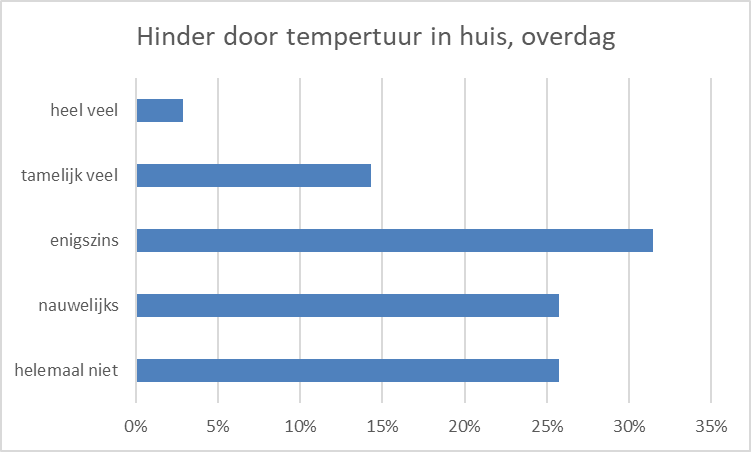 22% substantiële hinder ‘s nachts, 16% overdag
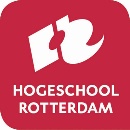 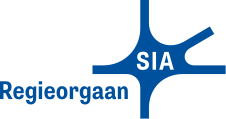 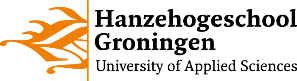 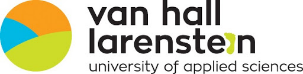 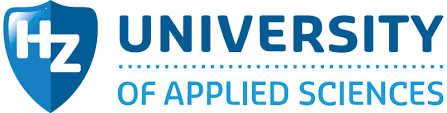 Stelling 1
Omdat de meeste mensen nauwelijks hinder ervaren is het ondoenlijk om als gemeente of waterschap te werken aan klimaatbewustzijn bij bewoners.
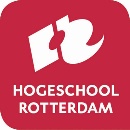 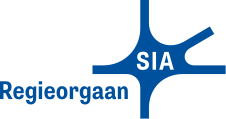 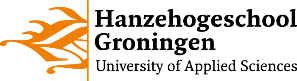 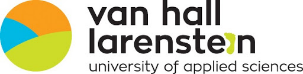 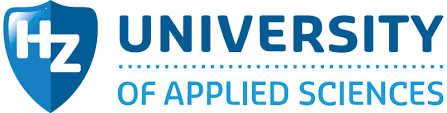 [Speaker Notes: Voorbeelden van SE uitdagingen: gezonde leefomgeving (stads)vuil, (relatieve) armoe en werkloosheid]
Stelling 2
Als gemeenten en waterschappen klimaatadaptatie op wijk- en straatniveau willen doorvoeren, zullen zij daarin zelf de lead moeten nemen en houden.
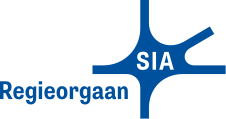 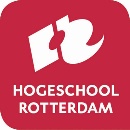 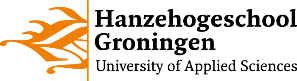 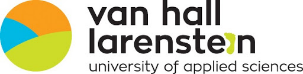 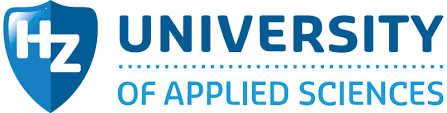 [Speaker Notes: Prioriteit bij burgers – zie sessie (2B) hierna van Teun Terpstra]
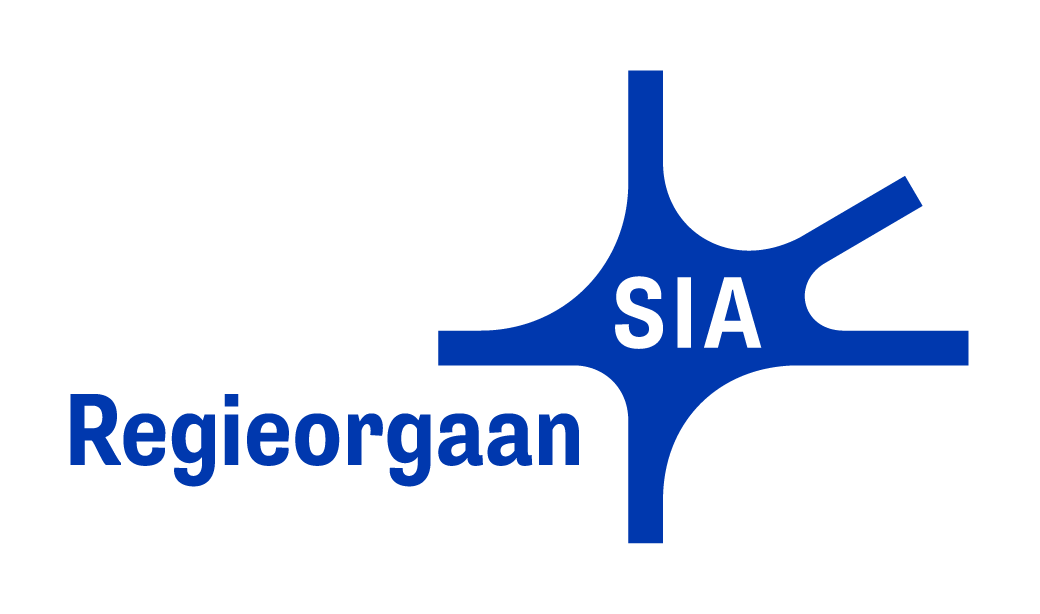 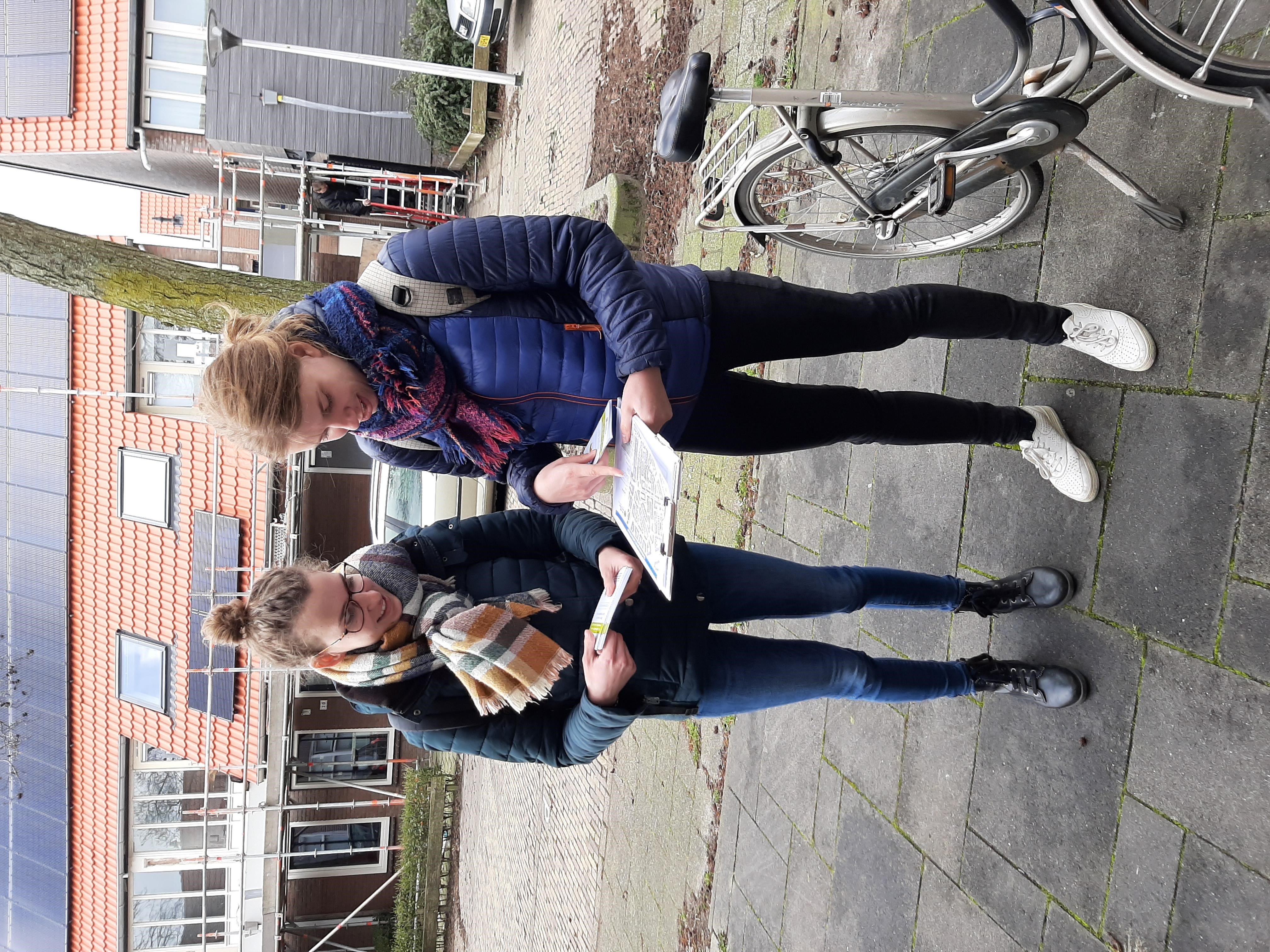 Dank u!
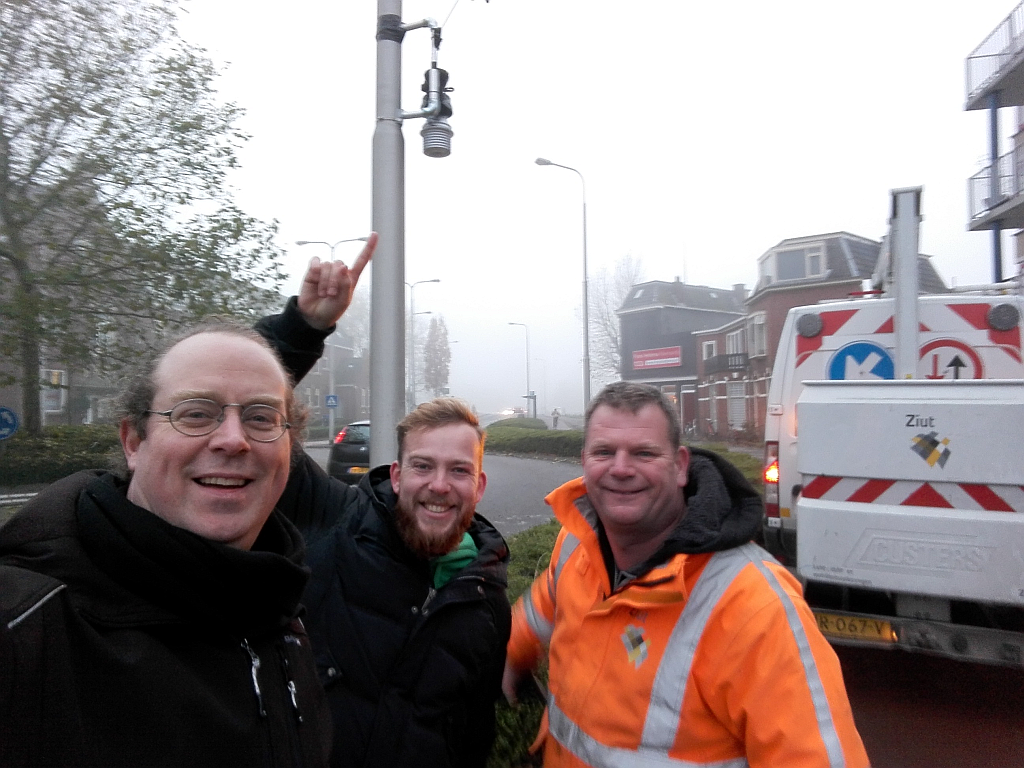 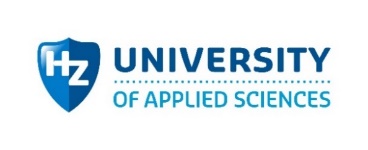 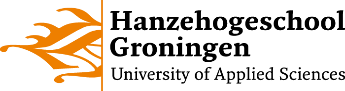 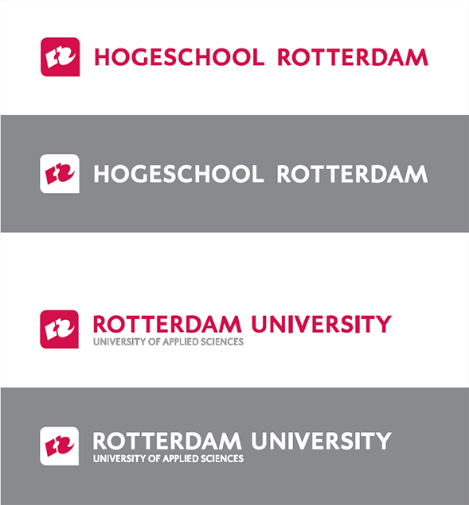